A student-centered approach for positive student engagement
Mr. Pholla Samkezi Mbalane & Ms. Zoleka Dotwana
T: +27 58 718 5959/5112  |  E: MbalanePS@ufs.ac.za/DotwanaCZ@ufs.ac.za  |   www.ufs.ac.za
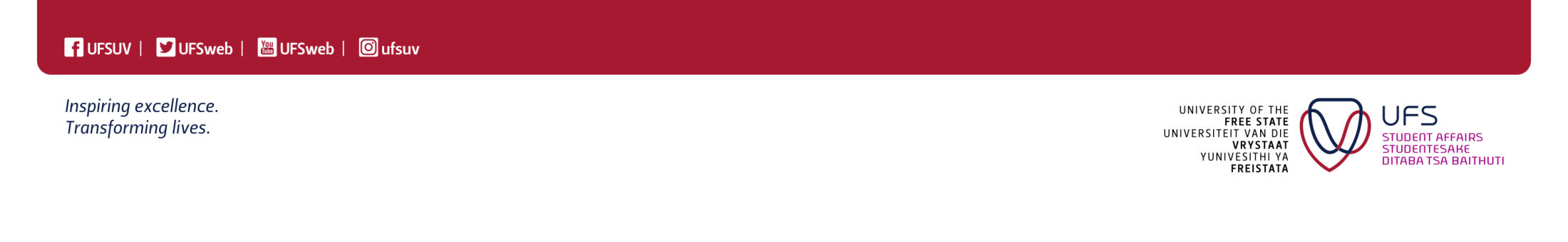 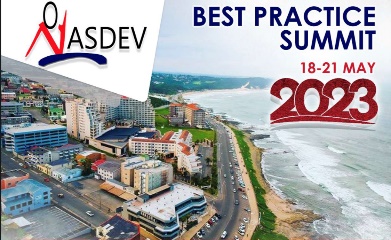 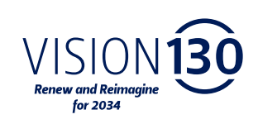 Opening remarks
Creating the conditions that fosters student engagement, success and retention remains perennial issues for higher education to survive.
As such, South African universities have adopted the student engagement as a useful proxy to examine higher education’s promotion of student persistence and retention.
However, the notion of “Burn to be heard” has gained traction in South African universities resulting to protests becoming more violent.
Student protest in Africa and elsewhere is not a new phenomenon; it began in the early 1940’s as African countries fought for independence.
African students played a critical in the fight for Africa’s liberation and democratisation.
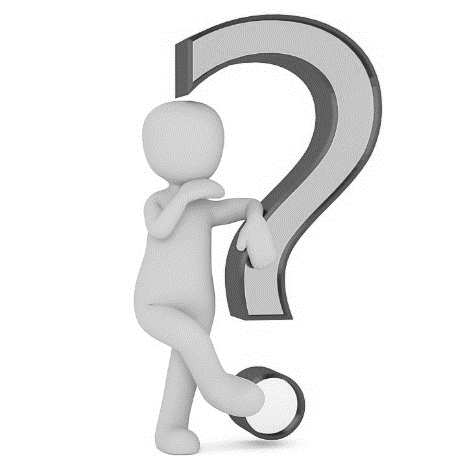 kkkkkk
How can students continue to have a voice in higher institutions of learning, co-design their own experiences, and contribute towards reshaping the geopolitical landscape of the current dispensation?
Student Engagement Framework (SEF)
Associated with various connotations including “student involvement”, “student experience”, research-led teaching”, “academic engagement” (Fredricks and McColskey 2012; Khademi Ashkzari, Pryaei, and Kamelifar 2018, Trowler 2010).
Kuh (2009: 683) defines student engagement as the ‘time and efforts’ students devote to activities that are empirically linked to desired outcomes of the university’ and ‘what institutions do to induce students to participate in these activities.
In a nutshell, it is an overarching meta-construct in which an ecosystem of students, support staff, academic staff and institutions interact to create an enriching university experience.
j
Enriching University Experience
Tenets of SE
Tenets of SE
UFS SE Best Practices
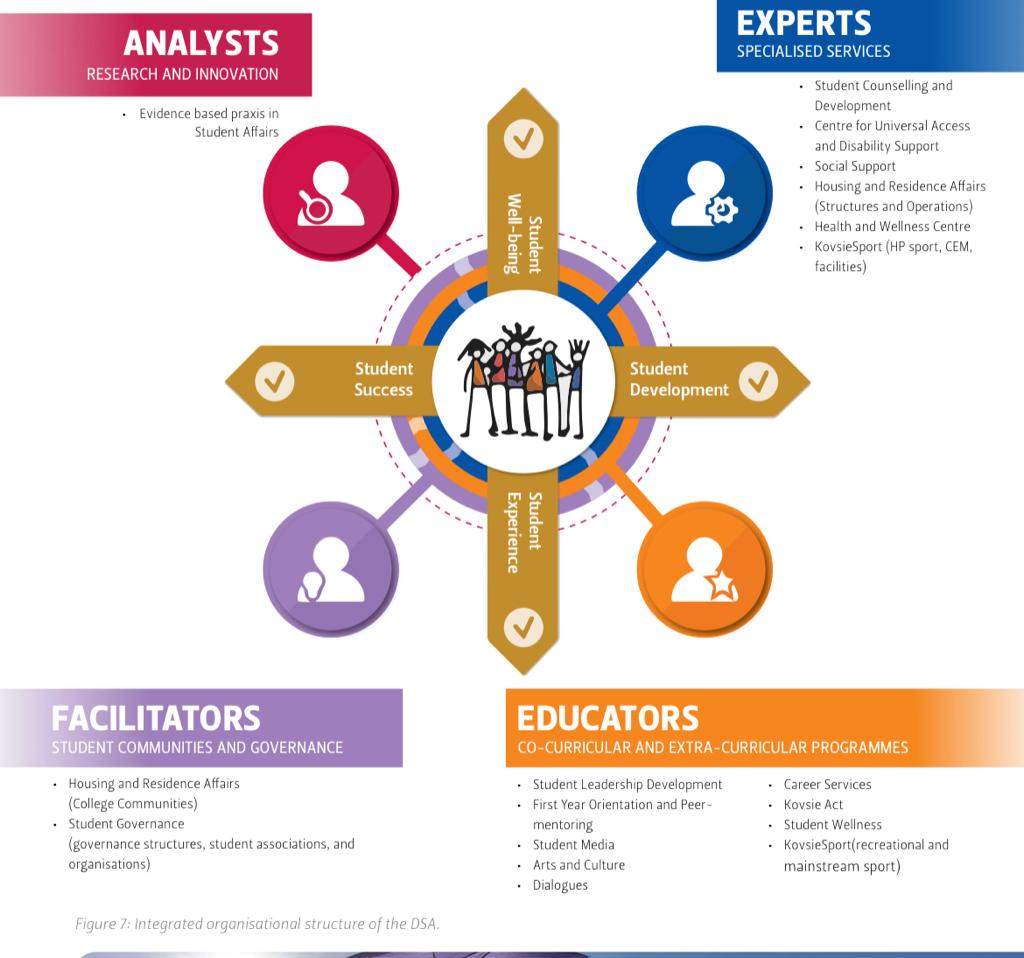 Student-centered Approach: 
This is a constructivist approach in which 
students are the key initiators and architects
of their own learning.
UFS SE Best Practices cont…
South African Survey of Student Engagement (SASSE)
Used by the institution to collect data on four engagement themes: 1) Academic challenges, 2) Learning with peers, 3) Experience with staff, and 4) Campus environment.
Provides the institution with data that ca ne used to assess institutional practices that are strongly correlated with student engagement, success and retention. (Diagnostic/Monitoring tool).
Was originally developed in the USA and is deeply contextualized and adjusted to local expressions.
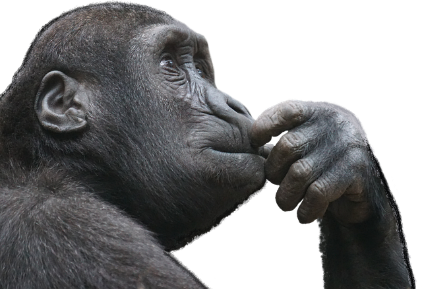 Questions to ponder
Do you believe that there a trust relationship between students and university professionals? If no, how can it be restored?
Given that universities are microcosms of societies, are violent protests in South African Universities a reflection of student engagement paucity or just learned behaviors?

Student engagement remains a critical component of growth for both students and universities.
If student s
We thank you!!!
T: +27 58 718 5112/5959  |  E: DotwanaCZ@ufs.ac.za/MbalanePS@ufs.ac.za  |   www.ufs.ac.za
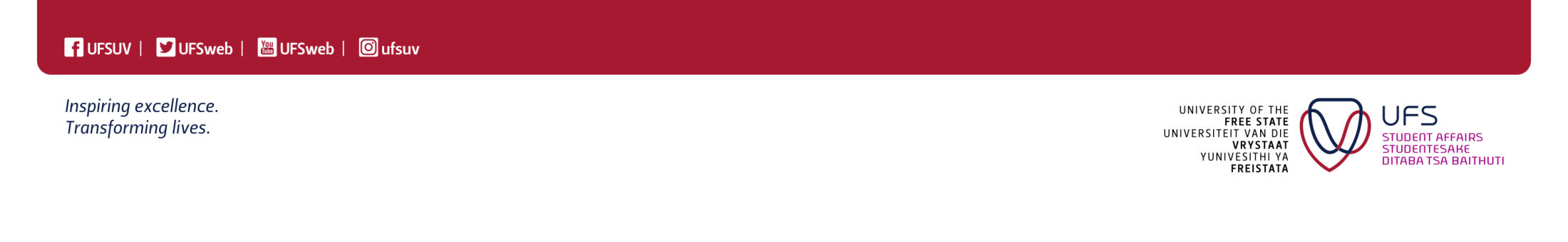 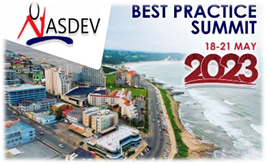 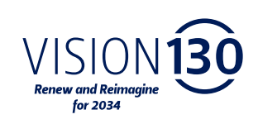